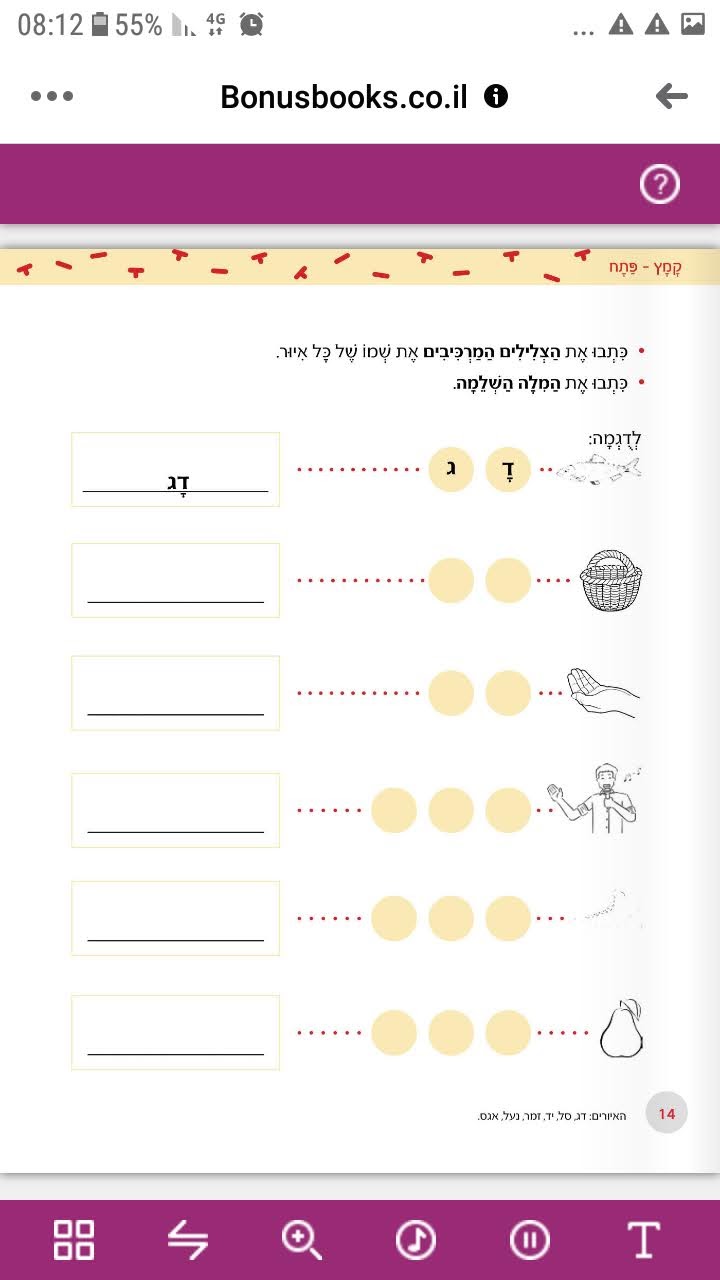 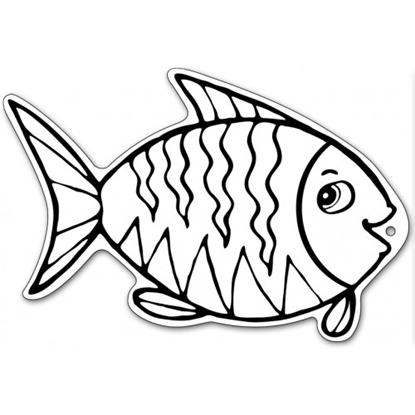 مخزن كلمات
גָמָל جمل
אַגָס  إجاص
דָג   سمكة
זַמָר   مغني
יָד   يد
סַל  سلة
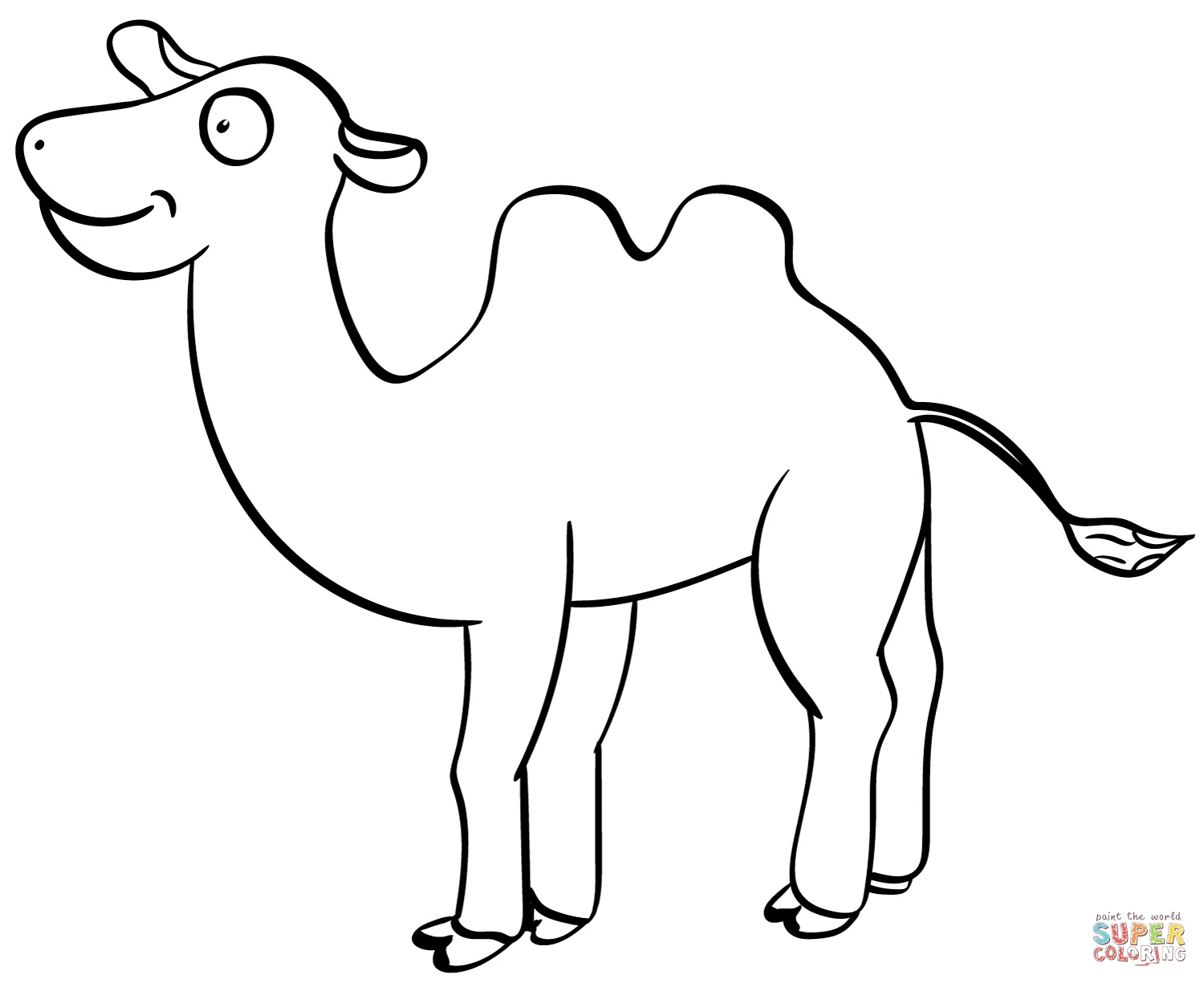 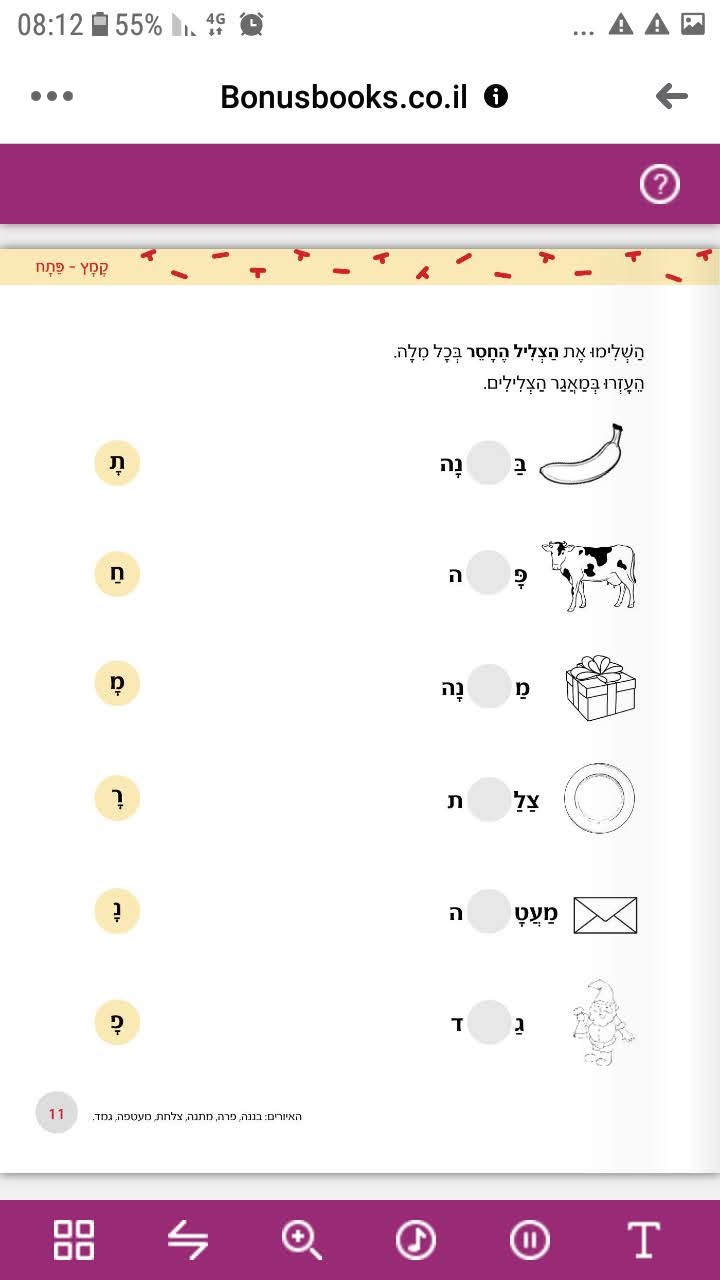 مخزن الأحرف
תָ
נָ
בָּ
חַ
חָ
רָ
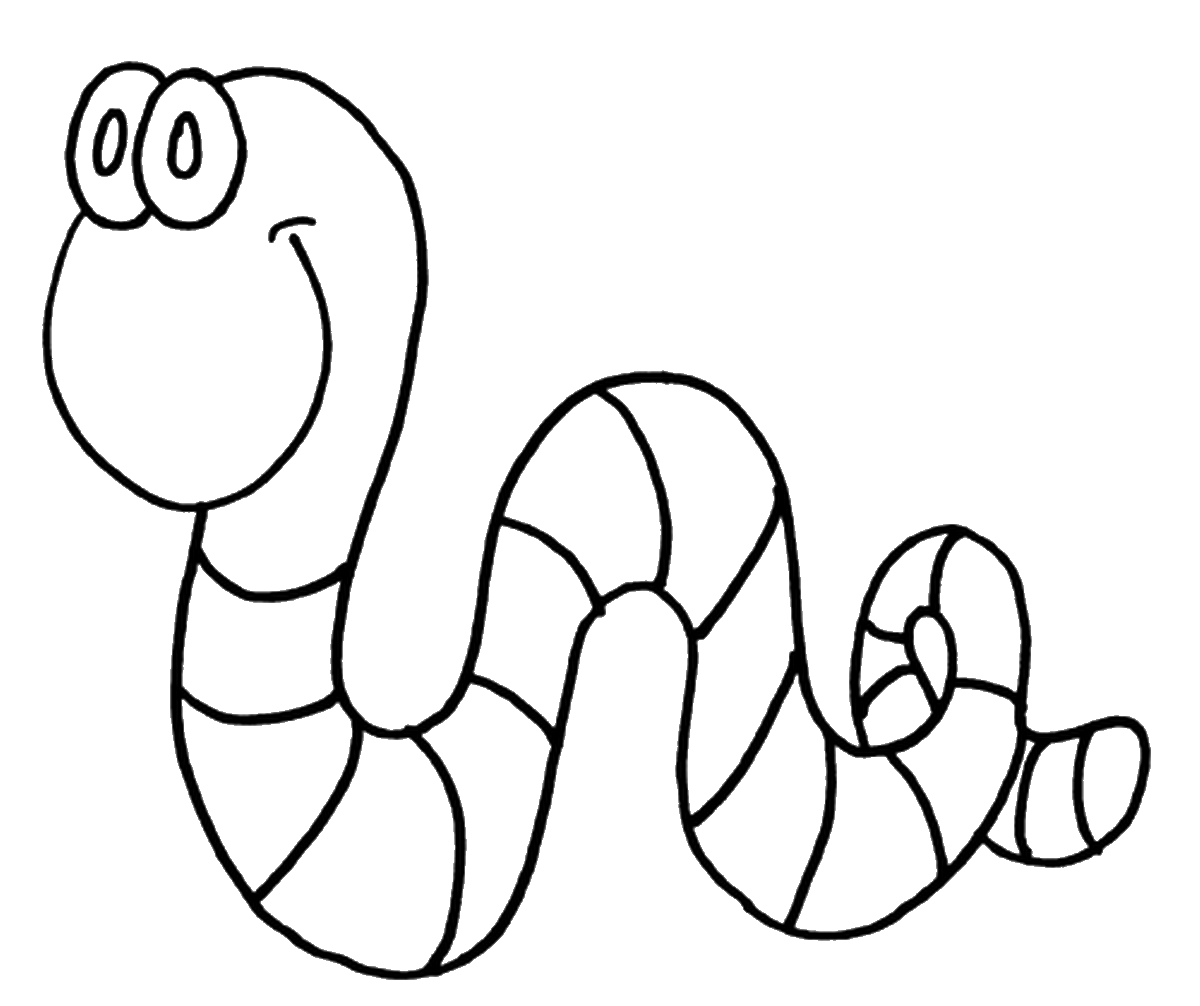 נָ
נָ
שׁ
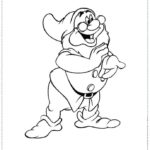 פָ